OLYMPIÁDA DĚTÍ A MLÁDEŽE 
KLÍČOVÝ VÝVOJ V PROJEKTU
Nové nastavení řízení ODM a rozdělení aktivit kraj/ČOV  (posílení role ČOV)
Financování – Partneři / MŠMT  
Olympijský rok 2024 – koordinace personálních zdrojů
Aktualizovaný manuál pro pořadatele
Upgrade kompletního centrálního informačního systému
OLYMPIÁDA DĚTÍ A MLÁDEŽE 
V JIHOČESKÉM KRAJI 2024
23. – 27. června 2024

České Budějovice, Tábor, Hluboká n. Vltavou
20 sportů, 4 500 účastníků
Olympijský dům na Výstavišti a v Táboře
Výjimečné slavnostní zahájení 

Aktuálně: 
Oficiální podpis smlouvy s pořadatelským krajem
Řídicí a organizační výbor 
Tisková konference a představení loga
OLYMPIÁDA DĚTÍ A MLÁDEŽE 
V MORAVSKOSLEZSKÉM KRAJI 2025
26. – 31. ledna 2025

Třinec, Ostrava, ski areál Bílá, Frýdek Místek 
Olympijský dům ve Frýdku Místku 

Aktuálně:
Jednání o smlouvě
Olympijský dům 
Sporty
Ubytování
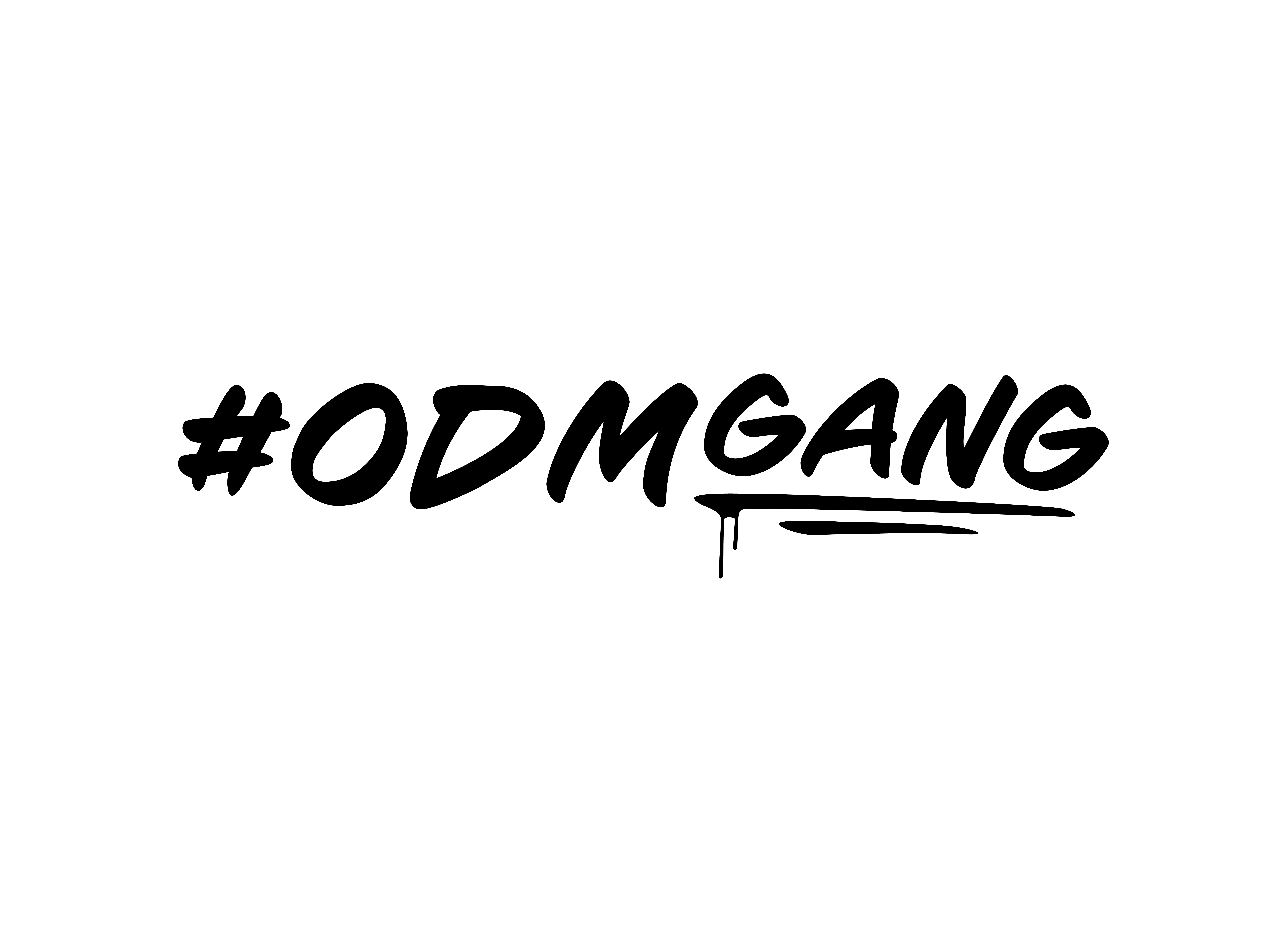